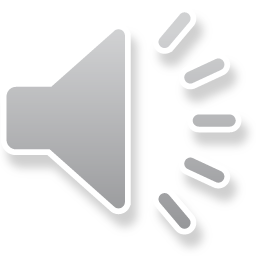 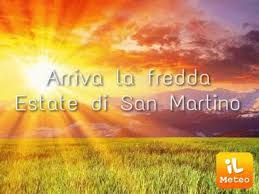 Ins. Anna Rullo